Безопасный Интернет для детей
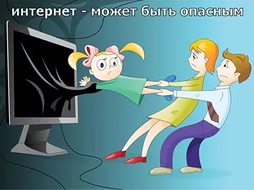 Подготовила 
педагог-психолог 
Кувалдина И.А.
Интернет – это мир интересных и полезных возможностей, но в то же время это источник угроз, особенно для ребенка. Агрессия, преследования, мошенничество, психологическое давление, встречи с онлайн незнакомцами – это лишь некоторый перечень угроз, которые поджидают ребенка в глобальной сети каждый день. Как же оградить от них ребенка?
Самый главный совет для родителей – будьте в курсе деятельности ребенка. Говорите с ним об Интернете: спрашивайте, что он сегодня делал, с кем познакомился, что интересного узнал. Старайтесь регулярно просматривать ресурсы, которые посещает Ваш ребенок, и проверяйте список его контактов, чтобы убедиться, что он знает всех, с кем общается. Попросите ребенка сообщать Вам или близким людям о любых угрозах или тревогах, связанных с Интернет, и не ругайте за неприятные случаи, иначе он все будет скрывать.
            Второе важное правило – станьте проводником ребенка в Интернет. То, чему не научите ребенка Вы, научат другие или ребенок сам научится, не подозревая об угрозах. Поэтому Вам следует хорошо разбираться в Интернет и помогать ребенку его осваивать. Научите ребенка правильно искать нужную информацию, сформируйте список полезных, интересных, безопасных для детей ресурсов и посоветуйте правильно их использовать. С самого начала объясните ребенку, почему ни в коем случае не стоит выдавать данные о себе и своей семье, публиковать фотографии, где изображен сам ребенок, семья, школа и прочие данные.
Научите вашего ребенка уважению и этикету в Интернете. По статистике, более 80% российских детей имеют профиль в социальных сетях, а 23% сталкиваются в Сети с агрессией и унижением. Попросите ребенка его не провоцировать конфликтные ситуации и относиться к другим так же, как он хотел бы, чтобы относились к нему самому. Объясните, что ни при каких обстоятельствах не стоит размещать провокационный материал и не распространять по чьей-либо просьбе информационные и агрессивно-настроенные сообщения. Информация, выложенная в Интернет – доступна всем и может быть использована в любых, в том числе, мошеннических целях.
Всегда помните старую поговорку «предупрежден – значит вооружен». Расскажите ребенку, что в Интернете встречаются и «хорошие», и «плохие» люди. Объясните, почему не стоит добавлять «в друзья» незнакомых людей - они могут быть не теми, за кого себя выдают. Предупредите ребенка, чтобы он ни в коем случае не соглашался на «живые» встречи с Интернет-незнакомцами, прежде чем не поставит в курс вас или близких родственников. Посоветуйте ему общаться в Интернете с теми, с кем он лично знаком. Предостерегите от скачивания платной информации, особенно через sms. Объясните, почему не стоит обращать внимания на яркие баннеры с сообщениями о выигрышах или призах. Выдайте ему инструкцию по правильному поведению в глобальной паутине
Правила полезного и безопасного Интернета для родителей
• Установите на компьютер специальные антивирусные программы и настройки безопасности, которые помогут блокировать негативный контент. 
• Доверительные отношения с ребенком позволят вам быть в курсе, с какой информацией он сталкивается в Сети
• Объясните детям, что необходимо проверять информацию, полученную в Интернете, а при общении с другими пользователями быть дружелюбными.
• Научите детей правильно реагировать на обидные слова или действия в Интернете: не стоит общаться с агрессивно настроенными пользователями. Убедитесь, что оскорбления из Сети не перешли в реальную жизнь ребенка.
• Расскажите ребенку об опасности встречи с незнакомыми людьми, с которыми он может познакомиться в Интернете: на встречу в реальной жизни обязательно нужно взять с собой взрослых.
• Никогда не открывайте вложения, присланные с подозрительных и неизвестных вам адресов - научите этому ребенка!

• Объясните ребенку, что нельзя разглашать в Интернете информацию личного характера: имя, адрес, телефон и т.п.

• Проинформируйте ребенка о самых распространенных методах мошенничества в сети.

• Убедитесь в безопасности сайта, на котором вы или ваш ребенок планируете совершить покупку. Не оставляйте в свободном доступе для ребенка банковские карты и платежные данные для самостоятельного совершения покупок. 
• Используйте на своем компьютере только лицензионные программы и данные, полученные из надежных источников.
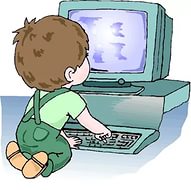 Спасибо за внимание.